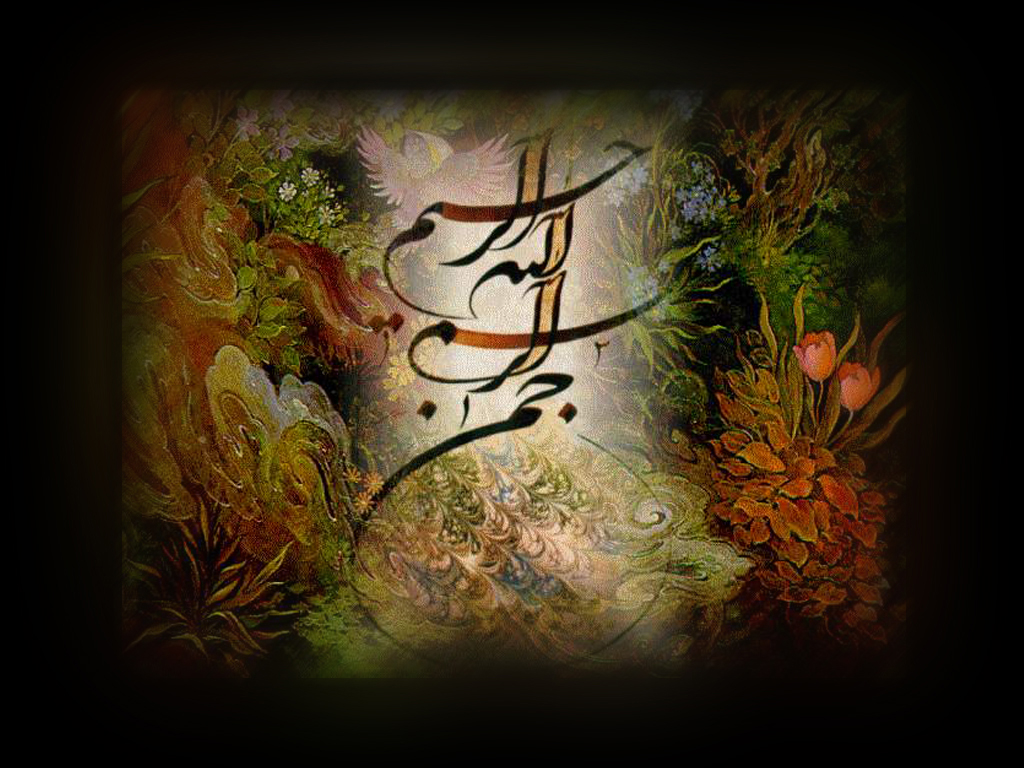 1
دانشگاه صنعتي اصفهان    دانشكده مهندسی صنايع و سيستمها
اصول مديريت 
و تئوري سازمان

ناصر ملاوردي

نيمسال دوم  95 – 1394

شماره تجديد نظر : 5
2
فهرست مطالب :
1.    نظريه هاي مديريت
2.   نو آوري
3.    تصميم گيري
4.   برنامه ريزي
5.   سازماندهي
6.   هدايت و رهبري
7.    ارتباطات
8.    کنترل 
9.    فرهنگ سازماني
10.  جنبه هاي اخلاقي کار مديران
3
1
نو آوري
4
نوآوري

چرا برخي افراد خلاق تر هستند ؟
چطور يک فکر نو ايجاد مي شود ؟
چگونه مي شود خلاقيت را پرورش داد ؟
5
تعريف خلاقيت :
بکارگيري توانايي هاي ذهني براي ايجاد يک فکر يا مفهوم جديد .

استعداد خلاقيت در افراد متفاوت است .
با مشاوره و هدايت مي توان آن را تقويت کرد .
6
جهت تقويت خلاقيت
جلوگيري از عوامل بازدارنده ي ظهور خلاقيت (درگيرشدن ذهن به 
   پيش فرض ها و الگوها , عدم اعتماد به نفس ، ترس از انتقاد و شکست )
تعامل گروهي
کار سخت و طولاني بر روي موضوع .

منشأ خلاقيت، قوه ي تصور و تخيل است نه قدرت منطق
7
ويژگي هاي فرد خلاق : 

انعطاف پذيري
ارائه ي فکرهاي تازه و توجه به مواردي که قبلاً مورد توجه واقع نشده است .
ايجاد ارتباط بين ايده ها و تجربيات گوناگون
ترديد داشتن نسبت به فرض هاي قبلي و داشتن استقلال فکري .
8
فرايند خلاقيت :

خلاقيت چگونه و طي چه مراحل و فرآيندي بروز مي کند؟
هنوز شناخت جامعي ارائه نشده است........

1. کسب ديدگاه و نگرش موافق در رابطه با ايده هاي جديد
      - آزادي فکرفردي 
      - آزادي فکراجتماعي      
      - ايجاد نگرش مثبت در فرد نسبت به آزادي فکر
     ( بسياري از فکرها غيرعملي و شايد خنده دار به نظر برسد )
9
2. حساسيت نشان دادن به مسأله يا موضوع ،

       - شناخت نيازها و يا دلايل فکرهاي جديد،
              (تعريف هدف و تمرکز بر روي آن )

    اگر توان فکري فرد پخش شود ، خلاقيت به شدت کم مي شود.
10
10
3. آمادگي يافتن براي خلاقيت از طريق کسب مواد خام
    - فکرها در خلأ شکل نمي گيرند (احاطه بر دانش موضوع نياز است)،

    - مواد خام :
                   دانش فرد
                   انديشه هاي ديگران 
                   تجربيات گذشته

    - منابع اطلاعاتي :
                   مطالعه
                   مشاهده
                   مصاحبه
                   مسافرت      

    افکار جديد اغلب از تحليل و ترکيب و تنظيم دوباره ي افکار قبلي حاصل 
     مي شود.
11
4. گردآوري فکرهاي متنوع و گوناگون در مورد مسأله،   
                                  ” کميت فکرها ”
      
5. فعاليت ضمير ناخودآگاه بر روي مسأله،

             خودآگاه : قسمت کوچکي از قدرت ذهني بشر است .
  ذهن 
             ناخودآگاه : بخش عمده اي از سلول هاي ناشناخته ي مغزي است .

     - فکر نکردن به مسأله مورد نظر و انديشيدن به مسائل ديگر .
12
12
6. درخشش ناگهاني يک فکر 
  - جرقه زدن يک فکر جديد در ذهن در يک حالت غيرقابل انتظار
     عوامل موثر در بروز جرقه : 
         توجه و دقت زياد به جهان پيرامونش
         هوشياري فرد
         موقعيت شناسي فرد
      
پديدارشدن فکر جديد (خلاقيت) به زور و یا توصیه امکانپذير نيست.
13
راههاي تقويت و پرورش فکر (رواني فکر)


1. يادداشت برداري (ثبت انديشه هايي که به فکر مي رسد )
    ( به کمک حافظه نمي توان افکار به ذهن آمده را به درستي        به ياد آورد ) 


2. انتخاب زمان و مکان (تعيين بهترين زمان و مکان که ذهن        حداکثر فعاليت خلاقانه خود را آشکار مي سازد ودر هر      فرد متفاوت است ) .
14
3. به کارگيري حس کنجکاوي و توان پرسيدن
   - مورد پرسش قراردادن واضحات
   - تهيه ي ليستي از سؤالات ويژه براي حمله به جنبه هاي       واضح يک مسأله  

4. استفاده از روابط ميان افکار
 - بهره گيري از شباهتها و روابط موجود ميان وقايع مختلف
15
5. تغيير شکل وضع موجود
نقطه ي آغاز يک فکر جديد ممکن است پس از تغيير شکل وضعيت موجود حاصل شود ) 
        - روشهاي موجود :
                       ترتيب مجدد
                       جايگزيني فرايندها            
                       افزودن و کاستن متغيرها 
                        تغيير جهت دادن            
6. تهيه ي ليست ويژگي ها
16
7.تحليل شبکه اي( بررسي همه ي حالات ممکن )            
8. روش طوفان فکري 
   (حمله ي سريع به يک مسأله توسط مغزهاي گوناگون )            
9. روش گوردون
   جهت ايجاد خلاقيت موضوع اصلي را مطرح نمي کنند ، موضوعي نزديک به آن مطرح مي کنند .
17
10. استفاده از رويدادهاي پيش بيني نشده 
  برخي حوادث , زاويه و جهت جديدي به انديشيدن شخص مي دهد . 
        هوشياري

11. برداشت از گزارشها و نامه ها
  تغسير گزارش ها و تفکر در مورد آنها مي تواند باعث بروز فکر جديد 
  شود .
18
ترغيب خلاقيت :

 سازمانها و محيط مي تواند مشوق يا بازدارنده خلاقيت افراد باشند،

 راههاي عمده براي تحريک خلاقيت : 

          1- فضاي خلاق    (نقش مديريت در بروز خلاقيت)
          2- دادن وقت براي خلاقيت
          3- برقراري سيستم پيشنهادات
          4- ايجاد واحد مخصوص خلاقيت
19
فهرست مطالب :
1.    نظريه هاي مديريت
2.   نو آوري
3.    تصميم گيري
4.   برنامه ريزي
5.   سازماندهي
6.   هدايت و رهبري
7.    ارتباطات
8.    کنترل 
9.    فرهنگ سازماني
10.  جنبه هاي اخلاقي کار مديران
20
1
تصميم گيري
21
تصميم گيري :
                     مديريت      تصميم گيري

تصميم گيري فرآيندي است که از طريق آن راه حل مسأله معيني 
انتخاب مي گردد ، اين فرآيند شامل مراحل زير است: 

     يافتن مسأله - تعريف مسأله و مشکل - تهيه ي راه حل هاي 
     گوناگون - انتخاب راه حل برتر- اجراي گزينه انتخاب شده .


مسأله: وقتي عملکرد سازمان با آنچه ما انتظار داريم منطبق نباشد يک 
        مسأله وجود دارد.
22
انحراف از تجربيات گذشته
                  رويه مستقيم:        انحراف از برنامه ي تعيين شده
                                          پيشي گرفتن رقبا
مسأله يابي                                                 صلاحيت مدير و مسئوليت او
 رسمي                                   از طريق کارکنان   انجام وظيفه
                 رويه غيرمستقيم:      از طريق مافوق ها
                                            از طريق ارباب رجوع يا مشتري
مسأله يابي  
 غيررسمي    از طريق اطلاعات حاصل از کانالهاي غيررسمي  (امري بينشي است)

مسأله يابي از طريق     تعيين محل مسأله از طريق
 فنون علمي               روشهاي علمي مديريت
23
تصميم گيري : فرايندي است که از طريق آن راه حل  مسأله انتخاب 
                  مي گردد .

تصميمات :

برنامه ريزي شده : مسائل تکرارشونده (عوامل مسأله قابل تحليل، برنامه 
                  ريزي و پيش بيني است )      رده هاي پايين مديريتي
 

برنامه ريزي نشده : مسائل غيرمعمول و منحصربه فرد ( غيرتکراري ) 
                              رده هاي بالاي مديريتي
24
موقعيتهاي تصميم گيري :
قطعيت ( اطمينان ) : اطلاعات مورد اطمينان و قابل اندازه گيري و دقيق(پيش بيني)ا
احتمالي ( مخاطره ) : اطلاعات ناقص است و قابليت پيش بيني کمتر ، احتمال هر 
                                 نتيجه معلوم است .
نامعلوم (عدم اطمينان): اطلاعات بسيار ناچيز است و قابليت پيش بيني وجود 
                                   ندارد و نتيجه معلوم نيست .
اهميت اولويت بندي مسائل
مسائل جزيي : عدم توجه به آنها - ارجاع به زيردستان - حل و قضاوت سريع آنها
مسائل مهم    : 

:: اولويت بندي مسائل تحت تأثير ارزشها و زمينه هاي قبلي مدير مي باشد .
25
مديري که به همه ي مسائل يکسان توجه ميکند کار کمي مي تواند انجام دهد .

  تفاوت قائل شدن بين مسأله و موقعيت ( فرصت) :

مسأله سازمان را در رسيدن به اهداف به خطر مي اندازد ( از اهداف دور ميسازد )
اما فرصت احتمال دست يافتن به اهدافي فراتر از اهداف ار فراهم ميکند .     

روش هاي حل مسأله :
1. روش غير رسمي :
  - تصميم گيري به روش سنتي بر اساس وضعيت هاي مشابه در گذشته
  - تصميم گيري بر اساس اختيارات يک مدير و پيشنهادات يک کارشناس يا مشاور
  - تصميم گيري بر اساس منطق و بينش مدير
26
26
2. روش علمي :

شناسايي وضعيت
           تعريف دقيق و صحيح مسأله
           شناسايي اهداف تصميم گيري
           تشخيص علل بروز مسأله
ايجاد گزينه هاي حل مسأله
          - عدم حل سريع و بدون تأمل مسأله .
           - هيچ تصميمي را قبل از ايجاد چند گزينه اخذ نکنيد .
           - قبل از توليد گزينه ها به تعداد کافي از ارزيابي آنها پرهيز کنيد .
27
27
- گزينه هايي که به نظر همه مي رسند معمولاً مطلوب نيستند .
           - در مسائل پيچيده کاهش گزينه ها جهت عملي شدن ارزيابي آنها 
           ضروري است .
ارزيابي گزينه ها و انتخاب گزينه برتر
         ميزان اطلاعات قابل دسترس
         قدرت قضاوت و تجربه و دانش مدير 
اجراي تصميم و پياده سازي آن
         تصميم خوب و درست بايد قابل اجرا و پياده سازي باشد .
28
28
ارزيابي کارايي يک تصميم  بر اساس دو معيار است :
1. کيفيت عيني تصميم ( ميزان عملي شدن و اجرا شدن يک تصميم )
2. پذيرش مجريان آن ( رضايت , حمايت و همکاري کساني که بايد آن را عملي و اجرا کنند ) .
نکات :
  - ارزيابي يک تصميم بايد به هنگام اخذ آن صورت بگيرد نه پس از اجرا و دريافت نتايج.
  - ارزيابي يک تصميم پس از اجراي آن علاوه بر ايجاد اضطراب در افراد و مديران، مي تواند توانايي يک مدير را در برخورد با مسائل و حل آنها کاهش دهد . ( فرار از تصميم گيري )
29
29
واکنش برخي مديران نسبت به مسائل :

1- اجتناب آرام : مدير به دلايلي در جهت بهبود عملکردش تلاش نمي کند
2- تغيير آرام : اجتناب از تحليل دقيق مسأله و انتخاب اولين گزينه کم      
                     خطر در دسترس .
3- اجتناب دفاعي : کناره گيري مدير از تصميم گيري و حل مسأله 
4- ترس و هراس : تحت فشار قرار گرفتن مدير و عدم توانايي او در حل 
                           مسائل .

اعمال روش تطبيق تدريجي (در شرائط فوق)  : انتخاب گزينه هايي که فقط
                                         نمايان گر تغييرات کوچکي باشند .
30
30
محدوديت هاي فرايند تصميم گيري :
  - ارزش اجتماعي 
  - عدم توانايي در شناخت
- معقوليت نسبي
  - رضايتمندي
فنون تصميم گيري :
  - تفکر خلاق 
  - استفاده از فنون تخصصي تحقيق در عمليات
  - مفاهيم زير بنايي و استراتژيها :
                 گسترش بينش فرد از طريق تجربه
                 آشنايي با مفاهيم و استراتژي هايي که از تجربيات ديگران حاصل           
                 شده است .
31
فهرست مطالب :
1.    نظريه هاي مديريت
2.   نو آوري
3.    تصميم گيري
4.   برنامه ريزي
5.   سازماندهي
6.   هدايت و رهبري
7.    ارتباطات
8.    کنترل 
9.    فرهنگ سازماني
10.  جنبه هاي اخلاقي کار مديران
32
1
برنامه ريزي
33
برنامه : تعيين هدف کوتاه مدت و راه رسيدن به آن 
اساس برنامه ريزي :آگاهي از فرصت ها و تهديدهاي آينده و تعيين چگونگي 
  استفاده از فرصت ها و مبارزه با تهديد .
فلسفه ي برنامه ريزي : عدم اطمينان ناشي از تغييرات محيطي +  اثرات متقابل 
اصل برنامه ريزي : بايد براي رسيدن به هدف مورد نظر قبل از تلاش فيزيکي يا اقدام به انجام کار ، تلاش ذهني و برنامه ريزي کافي انجام گيرد .
تعريف برنامه ريزي : 
1- تعيين هدف و راه رسيدن به آن 
2- تصميم گيري در مورد نوع کار هايي که بايد انجام شود .
3- تجسم و طراحي وضعيت مطلوب در آينده و يافتن راه رسيدن به آن .
34
34
اهداف برنامه ريزي : 
1. افزايش احتمال رسيدن به اهداف 
2. جنبه اقتصادي عمليات
3. تمرکز بر روي مقاصد و اهداف و احتراز از تغيير مسير
4. تهيه ابزاري جهت کنترل

ماهيت پوياي برنامه ريزي : برنامه در طول اجرا ممکن است بارها 
                                   تجديد نظر شود .
35
35
گام هاي عمده دربرنامه ريزي :
1. نياز ها 
2. تعيين اهداف کوتاه مدت براي کل سازمان و نيز براي تک تک واحدها
3. جمع آوري اطلاعات 
4. پردازش اطلاعات 
5. تعيين فرضيه ها بر اساس داده ها
6. تعيين گزينه هاي مختلف
7. ارزيابي گزينه ها 
8. انتخاب
9. برنامه هاي فرعي و پشتيباني
10. زمان بندي
11. اقلام هزينه ها 
12. پيگيري پيشرفت
36
محدوديت هاي برنامه ريزي :
1- با توجه به صرف وقت و هزينه ، تعهدي براي تحقق اهداف به دست نمي دهد .
2- سازمان هاي کوچک به دليل نياز به صرف وقت و هزينه ازانجام آن خودداري 
      مي کنند .
3- در کوتاه مدت حرکت در تمام سطوح سازمان را کند مي کند .
4- برنامه ريزي بر اساس احتمالات ، حدس و بينش است نه بر اساس يقين .

راه هاي مقابله با محدوديت هاي برنامه ريزي :
1. اجراي مرحله به مرحله برنامه ها
2. برنامه ها هماهنگ با هم و بطور يکنواخت پيش برود .
3. از برنامه هاي موازي کمتر استفاده شود .
4. از برنامه ريزي هاي وابسته به هم خودداري شود .
37
37
دام هاي ده گانه اصلي در برنامه ريزي موفق :

1) تفويض وظيفه ي برنامه ريزي به ديگران و درگير نشدن مديريت عالي 
     در آن .
2) در گير نشدن مديريت عالي در مسائل جاري و عدم انجام برنامه ريزي
                     بي اعتبار شدن امر برنامه ريزي در سازمان
3) قصور در بيان و تدوين اهداف .
4) در گير ساختن مديران اجرايي در فرآيند برنامه ريزي .
5) قصور در بکارگيري برنامه ها به عنوان معياري براي ارزيابي عملکرد 
    مديران .
38
38
6) ايجاد نکردن جو مناسب براي برنامه ريزي .
7) مجزا کردن امر برنامه ريزي از فرآيند مديريت .
8) طراحي طرحي انعطاف ناپذير و پيچيده و مقابله با نوآوري ها .
9) عدم انجام ارزيابي و بازنگري روي برنامه هايي که توسط ساير مديران 
      تهيه شده  ، توسط مديريت عالي
10) اتخاذ تصميم توسط مديران عالي بر مبناي احساس و يقين خودشان و 
      در تضاد با برنامه هاي رسمي سازمان .
39
39
سلسله مراتب برنامه ريزي :
             برنامه ريزي استراتژيک ( اساسي )

              برنامه ريزي اجرايي ( عملياتي )         فعاليت هاي تکراري
                                                              فعاليت هاي غير تکراري
   
              برنامه ريزي تخصصي                     مديريت توليد
                                                             برنامه ريزي نيروي انساني 
                                                              برنامه ريزي مالي
40
40
برنامه ريزي استراتژيک :

استراتژي چيست ؟
الگويي براي پاسخ سازمان به محيط اطرافش در طول زمان،

برنامه ريزي استراتژيک يعني تعيين برنامه هاي استراتژيک سازمان .

مراحل برنامه ريزي استراتژيک :
- تعيين اهداف بلند مدت و دور برد،
- استخراج هدف هاي کمي ، کيفي و کوتاه مدت بر اساس هدف هاي بلند مدت ،
- تعيين خط مشي ها و سياست هاي سازمان ،
- طرح ريزي و برنامه ريزي اجرايي .
براي رسيدن به اهداف جامع سازمان
سازمان دادن به دور انديشي
41
41
مزايا :
:: تسلط بر اوضاع و شرايط غيرقابل پيش بيني و مهم آينده ،
:: امکان اصلاح خطاها،
:: کمک به تصميم گيري،
:: تمرکز فعاليت ها .
برنامه ريزي اجرايي :
جزئيات عملي براي اجراي برنامه هاي استراتژيک      از نوع برنامه ريزي کوتاه مدت
مراحل برنامه ريزي اجرايي :
- تهيه برنامه ( بودجه ، زمان بندي و ... ) ،
- تعيين معيار هاي ارزيابي عملکرد ،
- باز بيني و تعيين موارد انحراف از برنامه ،
- اصلاح برنامه .
42
42
برنامه ريزي تخصصي :
برنامه ريزي در حوزه هاي خاص و تخصصي مانند:

1- برنامه ريزي نيروي انساني

2- برنامه ريزي مالي

3- برنامه ريزي کنترل توليد و موجوديها
43
برخي نکات : 

نکته 1:  اهداف بلند مدت چه ويژگي هايي دارند ؟
- مفهوم و روشن باشند .
- در کارکنان تعهد و علاقه ايجاد کند .
- در تعيين اهداف از خلاقيت و نو آوري استفاده شود .

نکته 2:  اهداف کوتاه مدت چه ويژگي هايي دارند ؟
- نتيجه ي مورد انتظار مشخص و قابل اندازه گيري باشد .
- چگونگي انجام کار
- محدوده ي زماني
- محدوده مالي
44
44
نکته 3 : رويه = روش انجام کار ( جريان عمليات را در سازمان نشان مي دهد )

نکته 4 : روش ها = نحوه ي اجراي رويه ها
نکته 5 : قوانين و مقررات = رويه ها و روش ها مبتني بر آنهاست .

نکته 6 : طول مدت برنامه ريزي = دوره ي برنامه ريزي
           هفتگي ، سالانه و ...
           مدت برنامه متناسب با زمينه مورد مطالعه 
           عوامل مؤثر : ميزان گستردگي فعاليت ، ميزان سرمايه گذاري ، اهداف سازمان
45
45
فهرست مطالب :
1.    نظريه هاي مديريت
2.   نو آوري
3.    تصميم گيري
4.   برنامه ريزي
5.   سازماندهي
6.   هدايت و رهبري
7.    ارتباطات
8.    کنترل 
9.    فرهنگ سازماني
10.  جنبه هاي اخلاقي کار مديران
46
1
سازماندهي
47
سازماندهي :
اهميت مطالعه ي سازمان و روشهاي سازماندهي :     

    کارائي بالا        +       رضايت کارکنان       +        جلوگیری از اتلاف وقت مديران


سازماندهي  :   يک فعاليت دوره اي است نه روزمره ؛

  الف. بروز مشکلات جديد
   ب. تغيير در استراتژي سازمان   می تواند تغييرات در ساختار سازماني را بدنبال داشته باشد.
  ج. توسعه سازمان

که اين ميزان تغييرات به نوع سازمان ( کوچک ، متوسط ، بزرگ ) و نيز روند تکامل 
سازمان بستگي دارد .
سازماندهي : فرآيندي است که طي آن تقسيم کار ميان افراد و گروههاي   
                کاري و هماهنگي ميان آنان به منظور کسب اهداف سيستم   
                صورت مي گيرد .
           
  حاصل فرآيند سازماندهي چیست؟  جواب : ساختار سازماني 

فرآيند سازماندهی  سه مرحله دارد :
1- طراحي کارها و فعاليت ها
2- دسته بندي فعاليت ها به پست هاي سازماني
3- برقراري رابطه ميان پست ها به منظور کسب اهداف مشترک
ساختار سازماني : سيستم روابطي ( حاکم بر فعاليت هاي اداره ) است که به طور
                          غير رسمي شکل گرفته و به طور رسمي تصويب شده است .

مثال : فروشگاهی با چند کارمند
                                        با توسعه فعاليت هاي فروشگاه،  
                                       مدير به طور غير رسمي بعضي کارها را مثل حضور و غياب کارکنان و استخدام     
                                      افراد جديد به افراد   A و B  مي سپارد .
انواع ساختار هاي سازماني : 
رسمي : بهم مرتبط ساختن فرد و ساختار سازماني :     با اين هدف که هر فرد بداند 
                                                                            چه بايد بکند و چگونه بايد بکند ؟
غير رسمي : شکل گيري روابط اجتماعي با ديگران خارج از چارچوب رسمي
نمودار سازماني :
نموداري است که چهار چوب و اسکلت کل سازمان را نشان مي دهد .
معمولاً  در اين نمودار موارد ذيل وجود دارد :
1- کادر مستطيل جهت نشان دادن واحدهاي سازماني ،
2- خطوط رسم شده بين واحدها نشان دهنده روابط سازماني ( کدام واحد در 
     مقابل کدام واحد بايد پاسخگو باشد ) .
انواع مختلف نمودارهای سازمانی:
عمودی استاندارد
صفی و ستادی
افقی
دایره ای
مراحل فرآیند سازمان دهی رسمی :

1- تقسیم کامل سازمان به اجزاء (تقسیم بندی افقی)
2- برقراری روابط از نظر اختیارات (تقسیم بندی عمودی)
3 - به هم مرتبط ساختن سلسله مراتب (ترکیب افقی) 
4- تعیین جا برای کارکنان (شرح شغل)
عوامل مهم در طراحی سازمان : 
                                                   استراتژی سازمان ، فناوری ، محیط
انواع روشهاي طراحي ادارات :

1- طراحي وظيفه اي
2- طراحي محصولي
3- طراحي فرآيندي
4- طراحي ناحيه ايي
5- طراحي بر مبناي خواست مشتري
6- طراحي بازاري
7- طراحي زماني بر اساس نوبت هاي کاري
صف وستاد :
مثال : شرکت توليد کننده جعبه دنده ، به منظور استخدام و ارزيابي کارکنان و يا 
حسابداراي به وجود نمي آيد . بلکه اين فعاليت ها صرفاً وظايف پشتيباني است 
که در ادارات مختلف سازمان انجام مي شود .

واحدهاي صفي : به طور مستقيم در جهت رسيدن به اهداف مورد نظر تلاش 
                           مي کنند .
واحدهاي ستادي : واحدهاي پشتيباني  به طور غير مستقيم و با کمک واحدهاي 
                               صفي عمل مي کنند ، نمونه ها: 
                            تهيه گزارشات تحليلي ، انجام تحقيقات بازار يابي ، 
                            خدمات عمومي ، امور عمومي ، روابط عمومي ، 
                           چاپ و انتشارات ، امور بودجه و امور پرسنلي .
شرح مطالبی در رابطه با تقسيم بندي عمودي :
تعيين سلسله مراتب قدرت در سازمان       
                              سه رده مديريت :      عالي   ،    مياني     ،    عملياتي

جنبه هاي مختلف در طبقه بندي عمودي :                                     
الف - بلندي ساختار سازماني :      بلند   ،      متوسط     ،      تخت 
 ب- حيطه نظارت :   تعداد کارکناني که به طور مستقيم به هر مدير گزارش مي دهند .
 ج-  درجه تمرکز : 
                 متمرکز: تصميمات در رده هاي بالا اخذ مي شود .
                                غير متمرکز : تصميم گيري تفويض مي شود .
رابطه بلندی ساخت سازمانی با حیطه نظارت (نسبت معکوس) 
رابطه حیطه نظارت با درجه تمرکز (نسبت معکوس)
تعیین میزان بلندی ساختار سازمانی (نسبت عکس رضایت شغلی با بلندی 
                                     ساختار سازمانی)
الگوهای جدید سازماندهی :
                                       الف - ساخت سازمانی بر مبنای پروژه
                                      ب- ساختار ماتریسی (خزانه ای)
فهرست مطالب :
1.    نظريه هاي مديريت
2.   نو آوري
3.    تصميم گيري
4.   برنامه ريزي
5.   سازماندهي
6.   هدايت و رهبري
7.    ارتباطات
8.    کنترل 
9.    فرهنگ سازماني
10.  جنبه هاي اخلاقي کار مديران
58
1
هدایت و رهبری
رهبری :  تحت تاثیر قرار دادن رفتار فرد یا گروهی ؛
                نفوذ در دیگران جهت کسب هدف؛
               تحت تاثیر قرار دادن مردم برای تلاش مشتاقانه در جهت کسب 
            اهداف گروهی؛



در رهبری سلسله مراتب مطرح نیست؛ 
رهبر می تواند عضو سازمان نباشد ؛
خصوصیات رهبر :

هوش
بیان رسا
رشد اجتماعی و وسعت دید
انگیزش درونی
سبک رهبری:
 طریقی که رهبر، از نفوذش برای کسب اهداف استفاده می کند، سبک رهبری نامیده می شود.
نظریه های رفتار رهبری:

پنج سبک عمده در نظریه شبکه مدیریت
سیستمهای مدیریت لیکرت (چهار سبک)
سبکهای اقتضایی
فهرست مطالب :
1.    نظريه هاي مديريت
2.   نو آوري
3.    تصميم گيري
4.   برنامه ريزي
5.   سازماندهي
6.   هدايت و رهبري
7.    ارتباطات
8.    کنترل 
9.    فرهنگ سازماني
10.  جنبه هاي اخلاقي کار مديران
62
1
کنترل
تعاریف و مفهوم کنترل
فرآیند چهار مرحله ای کنترل : 
مرحله اول؛ تعیین معیارها و ضوابط (استانداردهای کمی، کیفی، مختلط)
مرحله دوم؛ سنجش عملکرد در مقابله با معیارها (چهار روش مقایسه)                           
مرحله سوم؛ تشخیص انحرافات و تحلیل علل آنها
مرحله چهارم؛ تنظیم و اجرای اقدامات اصلاحی
انواع تدابیر کنترلی و نظارتی :
                            کنترل عملیاتی، بودجه، گزارشهای آماری، گزارشهای خاص، 
                            ارزشیابی های داخلی، کنترلهای همزمان، کنترلهای مدیریتی.
فهرست مطالب :
1.    نظريه هاي مديريت
2.   نو آوري
3.    تصميم گيري
4.   برنامه ريزي
5.   سازماندهي
6.   هدايت و رهبري
7.    ارتباطات
8.    کنترل 
9.    فرهنگ سازماني
10.  جنبه هاي اخلاقي کار مديران
66
1
فرهنگ سازمانی
الف - تعاریف و مفهوم فرهنگ سازمانی
ب- ویژگیهای ده گانه ی فرهنگ سازمانی
ج- عوامل هشت گانه موثر در ایجاد فرهنگ سازمانی مطلوب :
1. تحمل مخاطره
2. خود کنترلی 
3. طراحی مناسب کار
4. پذیرش ابهام
5. پذیرش و تحمل اختلاف سلیقه
6. تحمل پیشنهادهای غیر عملی
7. تاکید بر نتایج به جای شیوه ها
8. ارتباطات همه جانبه
د -  تاثیرات فرهنگ اجتماعی بر رفتار سازمانی
ه- جلوه های بروز فرهنگ سازمانی
و-  کارکردهای پنجگانه فرهنگ سازمانی
فهرست مطالب :
1.    نظريه هاي مديريت
2.   نو آوري
3.    تصميم گيري
4.   برنامه ريزي
5.   سازماندهي
6.   هدايت و رهبري
7.    ارتباطات
8.    کنترل 
9.    فرهنگ سازماني
10.  جنبه هاي اخلاقي کار مديران
70
1
ذهن ما باغچه است
     گل در آن باید کاشت
          و نکاری، گل من 
              علف هرز در آن می روید
                  قیمت کاشتن یک گل سرخ
                     کمتر از قیمت برداشتن هرزگی آن علف است.
71
معرفي كتاب :        معجزه ي ارتباط و ان.ال.پي.  ، نويسنده چري ريچارد سون ، ترجمه مهدي قراچه داغي ، 
                                  نشر آسيم ، چاپ چهاردهم ، تهران، 1389. 

                فصول کتاب :       1. ارتباط موثر چیست؟ راههای دست یافتن به آن چگونه است؟ 
                                            قانون راه حلهای متنوع،  همگام شدن،  زبان بدن،  باورهاو عقاید.
                                         2. هنر برقراری ارتباط روشن (فهم چگونگی فهم دیگران)، شیوه های ادراک.
                                         3. هنر متقاعد کردن، ارائه نقطه نظرات به شکلی که ایجاد مقاومت نکند.
                                         4. روبه رو شدن با مقاومتها و مخالفتها، شخصیتهای مقاوم. 

رفرنس اصلي:
The Magic of Rapport, by: Richardson Jerry, Meta publications U.S.A. , 1987
72